Межмуниципальный фестиваль «Ширмы и маркеры игрового пространства, как часть развивающей пространственной среды»
Частное дошкольное образовательное учреждение «Детский сад «Кораблик»
Номинация: «Маркеры игрового пространства в центрах активности»
Универсальный помощник в развитии математических представлений и творческого воображения на основе игр Воскобовича
Автор: Юлия Георгиевна Гарусова, 
             воспитатель
Гаврилов-Ям
2022
Задачи:
формировать у детей математические представления;
развивать познавательную активность, инициативность, творческое воображение;
развивать в детях самостоятельность в  организации и преобразовании игрового пространства группы;
развивать способность освоения средств и способов познания;
обогащать опыт детей практической деятельностью;
воспитывать у детей доброжелательное отношение и активное взаимодействие со сверстниками.
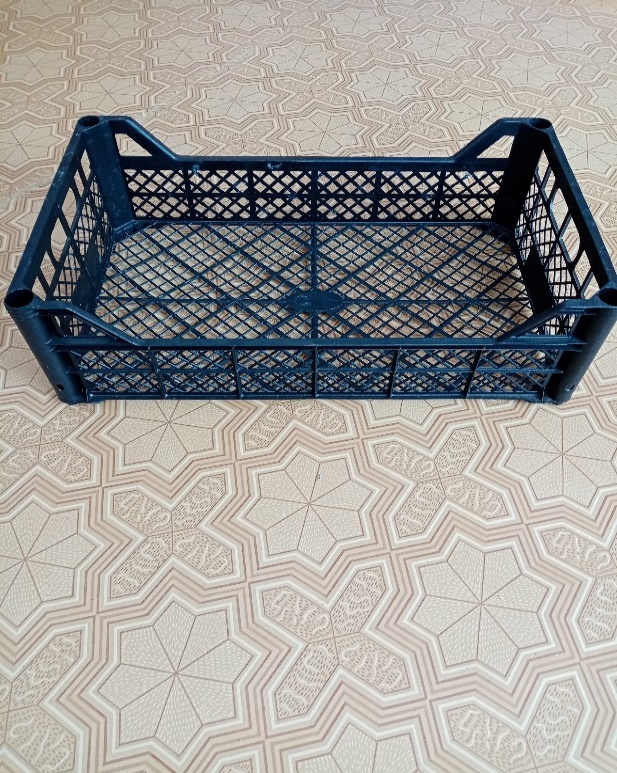 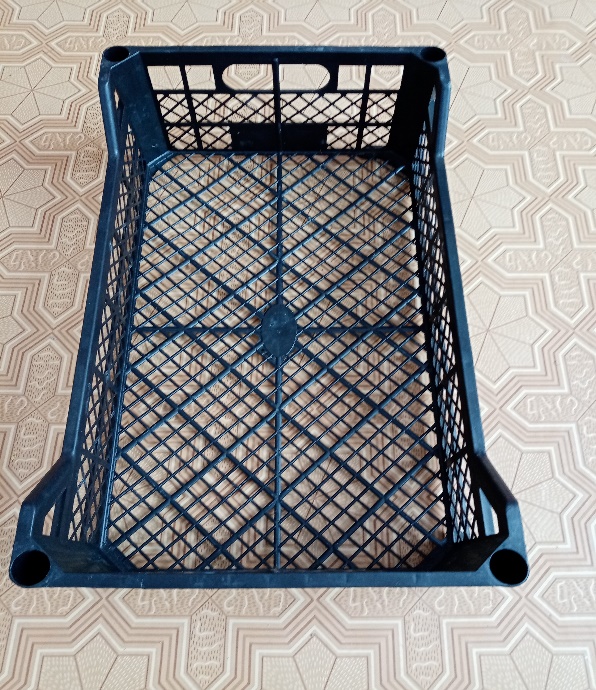 Взяла я ящик из-под фруктов К нему другой – и вот сейчасУниверсальный маркер- развивалкуПредставить постараюсь я для вас.
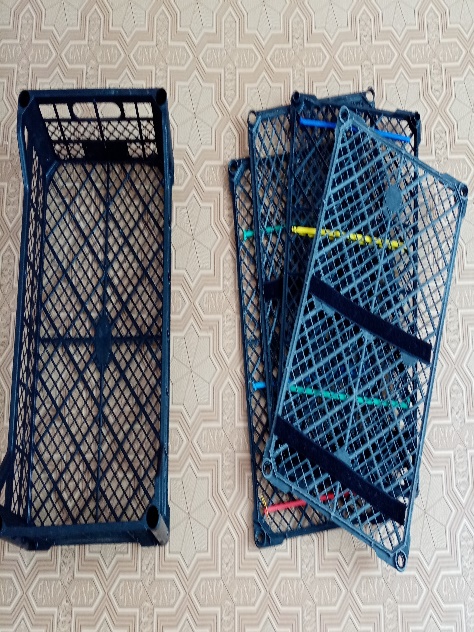 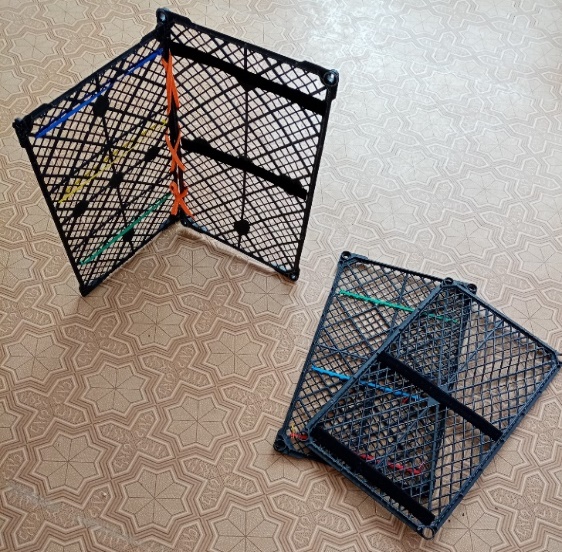 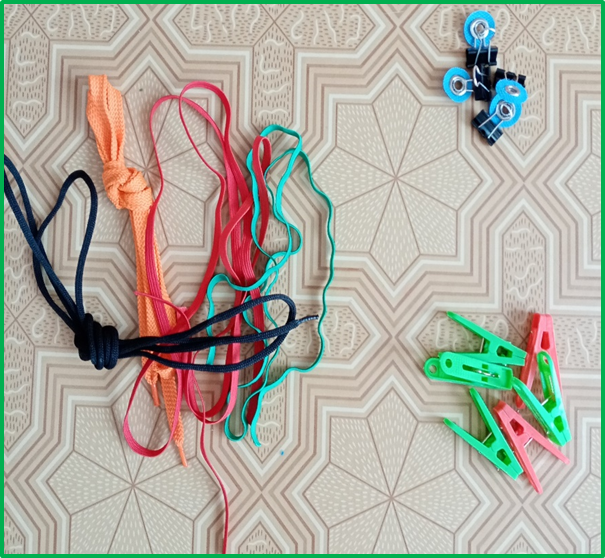 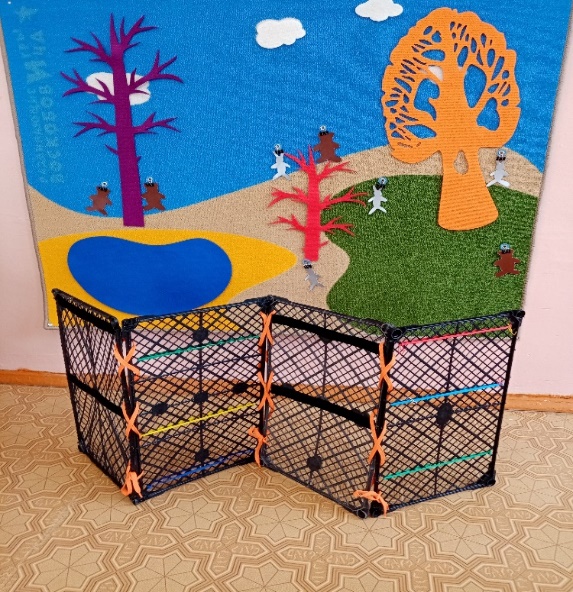 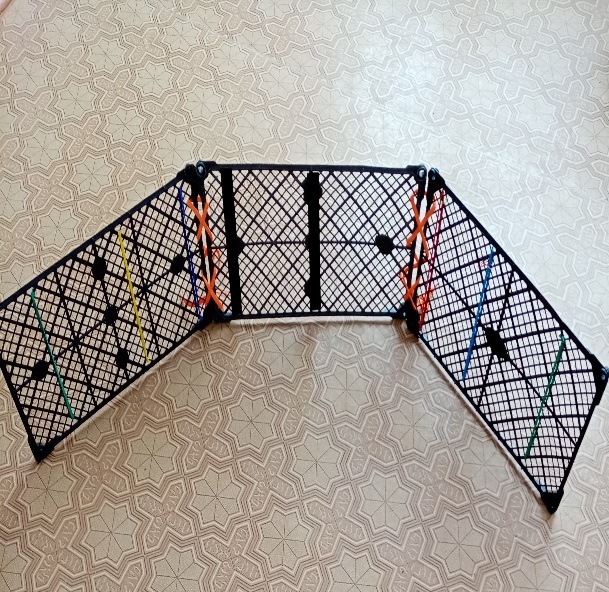 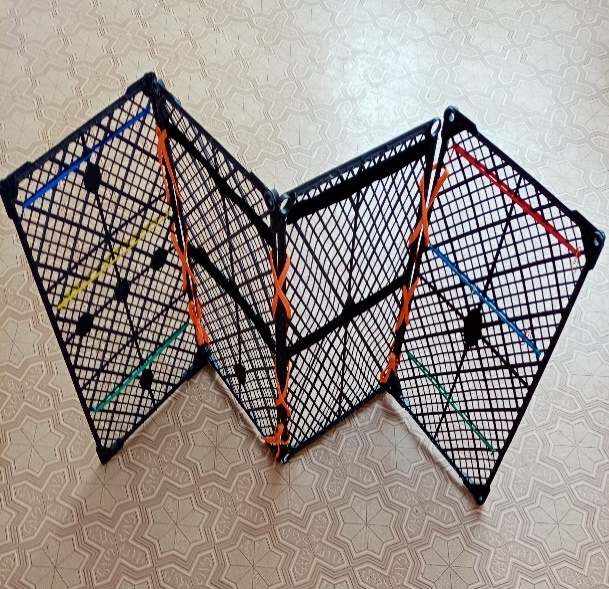 Пластиковые ящики легко разбираются. Из задних стенок я собрала свой маркер – развивалку. Чтобы соединить стенки между собой мне понадобились шнурки. Для прикрепления игр и дидактического материала я выбрала обычные прищепки, липучки, зажимы и резинки. Этот маркер легко трансформируется детьми. Он может быть горизонтальным и вертикальным. Маркер – развивалка безопасный, без острых углов, очень лёгкий. Элементы креплений не мелкие. Его очень удобно мыть и сушить. Использовать данный маркер можно с детьми любого возраста. Наполнение зависит от интересов детей и поставленных задач.
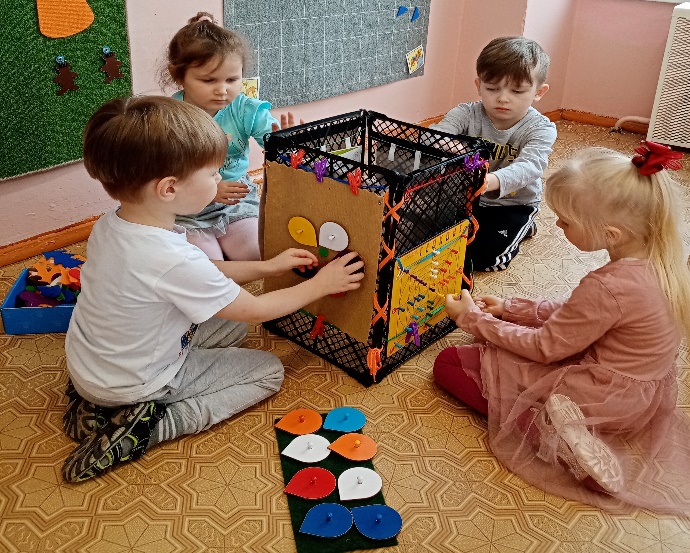 С помощью маркера – развивалки  дети составляют различные  узоры из элементов игр Воскобовича;
конструируют по образцу и по замыслу; выполняют математические задания.
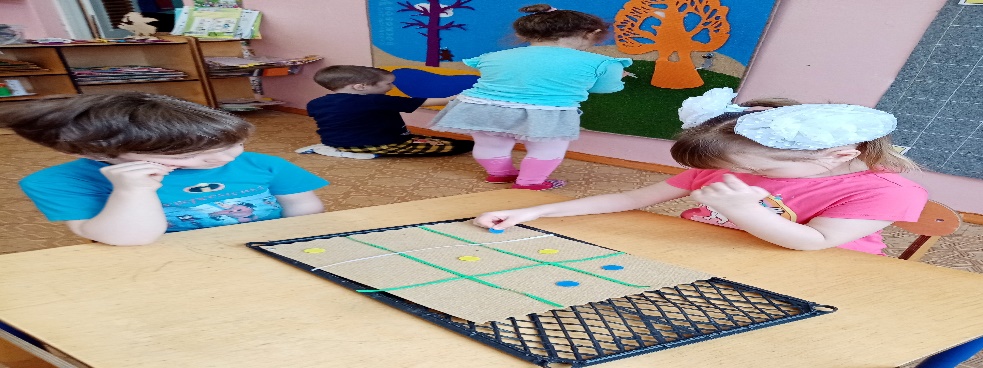 Проходят лабиринты, выполняют графические диктанты
Играют в крестики -нолики и другие развивающие игры
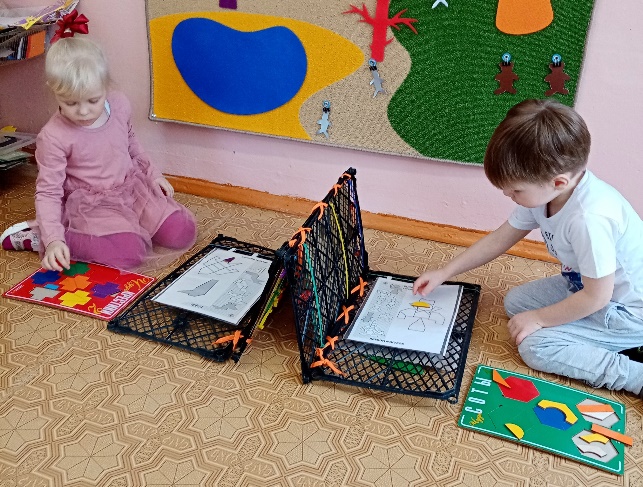 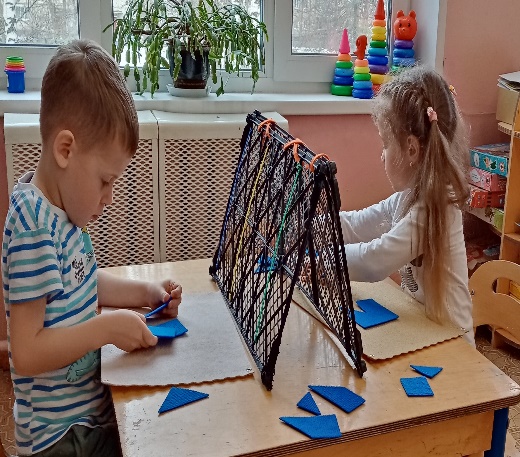 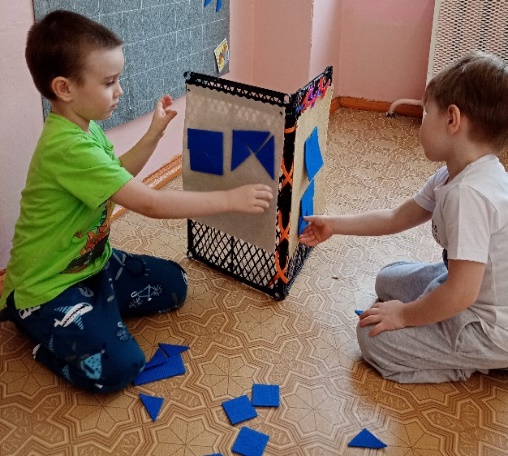 Работают в паре или действуют по одному, не мешая друг другу
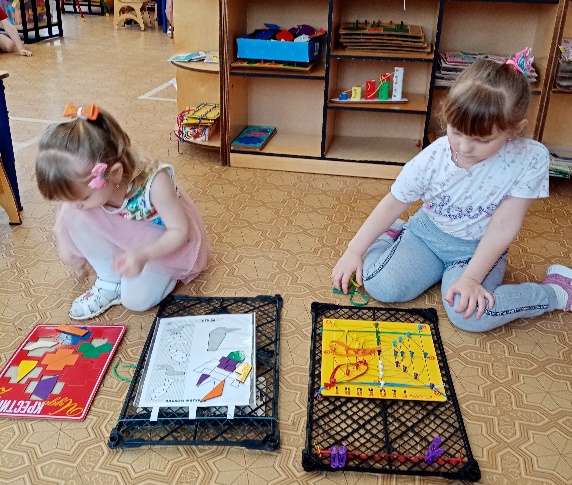 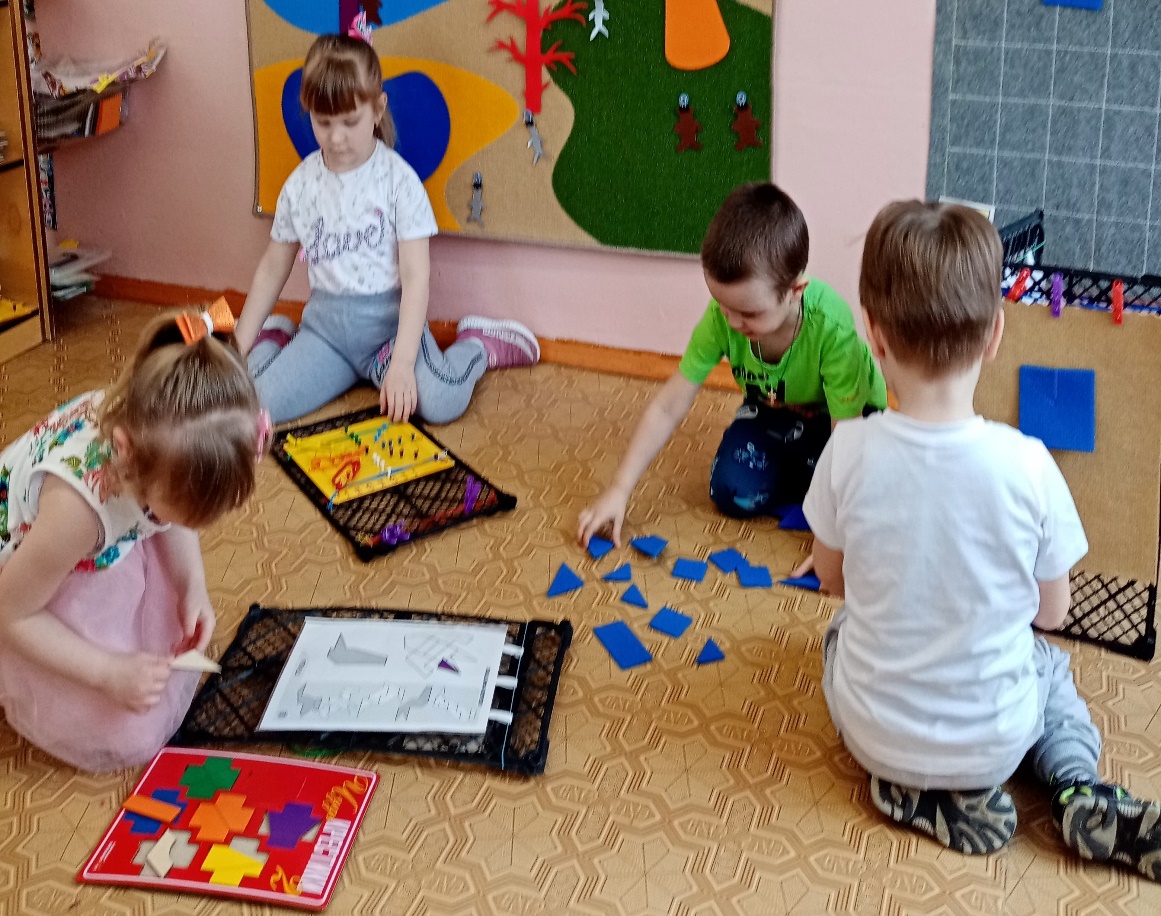 Радости в играх –успехов в развитии!